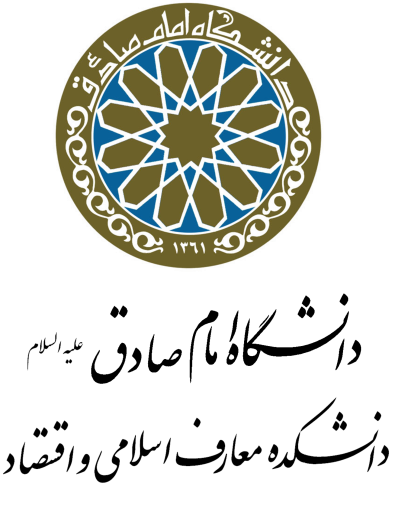 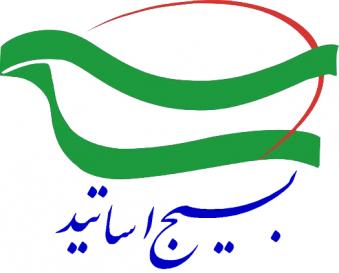 اقتصاد مقاومتی در پازل استکبارستیزی
و رهیافت تقابل در "اقتصاد مقاومتی"
الگوی آمریکا در نبرد اقتصادی با انقلاب اسلامی
دکتر حجت‌الله عبدالملکی

عضو هیات علمی دانشکده معارف اسلامی و اقتصاد 
رییس کارگروه اقتصاد مقاومتی سازمان بسیج اساتید کشور
مبحث اول:
1. تحریم!!!
سکانس اول!
الگوی
نبرد اقتصادی غرب (آمریکا)
با ج.ا. ایران!
2. نفوذ!!!
نقشه تحریم های اقتصادی در دهه چهارم انقلاب اسلامی
رهیافت دولت یازدهم در تقابل با تحریم ها:
الف. تحریم های یک جانبه آمریکا؛
برجام(JCPOA)
ب. تحریم های چند جانبه اتحادیه اروپا؛
ج. تحریم های شورای امنیت سازمان ملل؛
مذاکره!!!
برجام و رفع تحریم ها:
الف. واقعیت رفع تحریم ها در برجام:
1. دیدگاه دولتمردان:
1. همه تحریم ها!!!
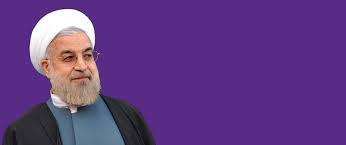 23 تیرماه 94 (روز اعلام برجام): "امروز به ملت شریف ایران اعلام می کنم که طبق این توافق در روز اجرای توافق … تمام تحریم های مالی و بانکی و مربوط به بیمه و حمل و نقل و مربوط به پتروشیمی و فلزات گرانبها و تمام تحریم های اقتصادی به طور کامل لغو و نه تعلیق خواهد شد".
2. روز اجرا (یکباره)!!!
3. لغو (نه تعلیق)!!!
چرا آمریکا دست از تحریم 
بر نمی دارد؟!
بخش B از ضمیمه دوم (Annex II) برجام و پاورقی ششم از همین بخش
2. واقعیت رفع تحریم ها براساس متن برجام:
غیر قابل اعتماد!!!
یک: حدود 50 درصد تحریم ها باقی می ماند (حتی روی کاغذ هم رفع نمی شوند)!
الف. بندهای 36 و 37 متن اصلی برجام
ب. بندهای 11 و 12 قطعنامه 2231 شورای امنیت
قسمت چهارم از بخش B از ضمیمه دوم (Annex II) برجام
روی رفع تحریم ها نمی شود حساب کرد!!!
دو: 50 درصد رفع شده: 10 درصد لغو، 40 درصد توقف موقت!
پنجم: تقریبا همه تحریم ها برگشت پذیر است!
ضمیمه پنجم (Annex V) برجام
سه:  زمان بندی رفع: 1. روز اجرای برجام، 2. 8 سال بعد، 3. 10 سال بعد- با تایید آژانس!
قسمت چهارم از بخش B از ضمیمه دوم (Annex II) برجام
چهار:  تحریم های آمریکایی لغو نمی شود (بجز چند مورد جزیی)!
مبحث دوم:
مشکل آمریکا با انقلاب اسلامی؟!
مبنای
تعارض غرب (آمریکا)
با انقلاب اسلامی؟!
مساله غرب (آمریکا) با انقلاب اسلامی چیست؟
چند نکته از نظر مقام معظم رهبری (مدظله العالی):
1. تحلیل رفتارهای غرب: در چارچوب رویارویی عمیق و مبنایی غرب با اسلام؛
2. مشکل آمریکا با مسلمانان: تلاش برای پایه ریزی تمدن نوین اسلامی؛
3. آرمان بزرگ انقلاب اسلامی: تشکیل تمدن نوین اسلامی
مساله غرب (آمریکا) با انقلاب اسلامی چیست؟
جمع بندی: یک رویارویی تمدنی عمیق و طولانی؛
تمدن اسلامی
تمدن غرب
آمریکا
ایران
عصر انقلاب اسلامی
چند قرن ... از زمان جنگ های صلیبی و بعد رنسانس ...
1. فرهنگ
روند پیشرفت در عصر انقلاب اسلامی:
ارکان تمدن نوین اسلامی
؟؟؟
3. اقتصاد
2. علم
ظرفیت های اقتصاد ایران؟!
الگوی صحیح بهره برداری!
مبنای جنگ اقتصادی غرب (آمریکا) با ج.ا. ایران!!!
تولید ملی در سال1394:  حدود 1350 میلیارد دلار (PPP)
قدرت دوم اقتصادی جهان
(پس از چین و بالاتر از آمریکا)
رشد بخش کشاورزی و صنایع وابسته
فرآوری نفت و گاز در داخل (عدم خام فروشی)
بهره برداری 5 درصدی از سرمایه نخبگانی
رشد متناسب بخش های خدماتی (بانک، بازرگانی و ...)
تولید ملی در سال 1430:              45 هزار میلیارد دلار
مبحث اول:
1. تحریم!!!
سکانس دوم!
الگوی
نبرد اقتصادی غرب (آمریکا)
با ج.ا. ایران!
2. نفوذ!!!
داستان تحریم ها؟؟!!
چند نوع تحریم داریم؟!؟
20 درصد داستان!!!
الف. تحریم های خارجی
80 درصد داستان!!!
ب. تحریم های داخلی
نظر اقتصاددانان غربی: خیر!
الف. تحریم های خارجی
از طریق فشار معیشتیتورم شدید، بیکاری شدید، قحطی
الف. تحریم های نفتی
1389: تشدید تحریم ها به قصد فلج کردن اقتصاد ایران!
هدف تحریم های خارجی:
متوقف کردن انقلاب اسلامی با ناامید کردن مردم
ب. تحریم های بانکی
آیا تحریم های خارجی قدرت فلج کردن زندگی مردم را دارد؟؟؟
1. اقتصاد ایران بسیار بزرگ و پر ظرفیت است!
ج. تحریم کشتیرانی
داستان تحریم ها؟؟!!
2. مردم ایران، پرتوان، پرتلاش و خلاق هستند!
د. تحریم کالایی و ...
دلیل اول: جریان بیداری اسلامی و افزایش سرعت انقلاب اسلامی در تمدن سازی؛
ه. ...
دلیل دوم: جریان فتنه 88 و امید به سرنگونی انقلاب اسلامی؛
ب. تحریم های داخلی
1. گرانفروشی- 2. احتکار- 3. کیفیت بد؛
الف. تحریم های خارجی
نخریدن کالای با کیفیت ایرانی؛
اقتصاد مقاومتی یعنی مذاکره کنیم برای رفع تحریم های داخلی!!!
الف. تحریم تولیدکننده علیه مردم!!!
20 درصد داستان!!!
ب. تحریم مردم علیه تولیدکننده!!!
ج تحریم بانک علیه تولیدکننده!!!
1. فساد، 2. سیاسی کاری، 3. بی کفایتی؛
داستان تحریم ها؟؟!!
د. تحریم دولت علیه تولیدکننده!!!
80 درصد داستان!!!
ه. تحریم مدیران علیه مردم!!!
و. تحریم جریان های سیاسی علیه مردم!!!
ب. تحریم های داخلی
ز. تحریم والدین علیه فرزندان!!!
....
برای مقابله با تحریم ها از کجا شروع کنیم؟؟
رفع خصومت های خارجی؟؟؟!!!!
خصومت های اقتصادی خارجی
چرا؟!
اقتصاد مقاومتی چگونه است؟! ... آموزش
حضرت آقا: وقتی ملت ایران به قله برسد همه دشمنی ها تمام خواهد شد!
ایران در قله
1. دشمنی ها ریشه دار است!
انواع خصومت های اقتصادی معاصر
2. اثرات برداشتن تحریم ها در بهترین حالت: 
الف. فروش بیشتر نفت خام!!!، ب. واردات بیشتر!!! (هر دو نامطلوب!)
اقتصاد مقاومتی
3. دشمن راه را یاد گرفته!!! تکرار خواهد کرد!
رفع خصومت های داخلی؟؟!!!
خصومت های اقتصادی داخلی
مبحث سوم:
بخش اول: معرفی اجمالی
اقتصاد
 مقاومتی
 چیست؟!
اقتصاد مقاومتی چیست؟
اقتصادی که در شرایط دشواری، تهدید و دشمنی به اهداف خود برسد؛
اهداف اقتصادی انقلاب اسلامی

استقلال اقتصادی؛
رفاه عمومی؛
پیشرفت؛
اهداف اقتصاد مقاومتی
چارچوب تحلیل:
اقتصاد مقاومتی
رهیافت اقتصادی جمهوری اسلامی جهت تحقق اهداف اقتصادی انقلاب اسلامی
ماهیت فلسفی و الگوی اجرایی اقتصاد مقاومتی:
نظام اقتصادی اسلامی: 
بازتاب پرتوهای مکتب اقتصادی اسلام در آیینه زمان و مکان (فضا)؛
اقتصاد مقاومتی، نسخه معاصر نظام اقتصادی اسلامی؛
مکتب اقتصادی اسلام
برنامه ریزی اقتصادی: اصلاح سخت افزار
الف. سخت افزار(ساختارها؟؟؟؟؟)
ب. نرم افزار(سازوکارها؟؟؟؟؟)
الف. سخت افزار (ساختار- سازمان- قوانین و ...)
ب. نرم افزار (هنجارها- فرآیندها- انگیزه ها)
برنامه ریزی فرهنگی: اصلاح نرم افزار
نظام اقتصادی اسلامی
نظام اقتصاد مقاومتی
فضا: شرایطی پر از خصومت اقتصادی
آیینه زمان و مکان
سیاست های کلی اقتصاد مقاومتی
انواع عملیات در طراحی نظام اقتصاد مقاومتی
طراحی نظام
 اقتصاد مقاومتی
به ضمیمه 2 مراجعه کنید!
2. برنامه ریزی اقتصادی
1. برنامه ریزی فرهنگی
رکن2: تقویت تولید ملی
رکن1: تقویت فرهنگ جهادی
مبحث چهارم:
الف. اقدامات مثبت
ارزیابی
 عملکرد دولت
در اقتصاد مقاومتی
ب. اقدامات منفی
الف. انواع اقدامات مثبت دولت:
الف. برنامه های جاری؛
ب. برنامه های خاص؛
مجموعه برنامه های خاص دولت یازدهم                                                     در ارتباط با اقتصاد مقاومتی:
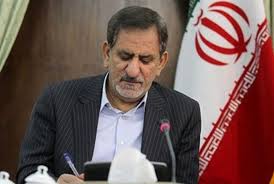 الف. یکم اسفندماه 92: ابلاغ سیاست های کلی به آقای دکتر جهانگیری توسط رییس جمهور محترم:
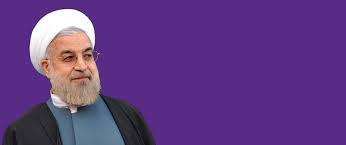 2. اسفندماه 92: آغاز کار شورای اقتصاد دولت تحت نظر دکتر جهانگیری؛
با عنایت به ابلاغ سیاست‌های کلی اقتصاد مقاومتی از سوی رهبر معظم انقلاب اسلامی، لازم است بی درنگ، اقدامات بایسته در جهت جلب مشارکت گسترده همه نهادها و آحاد جامعه در فعالیت‌های اقتصادی برای دستیابی به رشد پویا و تحقق اهداف سند چشم‌انداز بیست ساله ساماندهی شود.
3. سال 93: جمع بندی برنامه های دستگاه ها در شورای اقتصاد و تهیه برنامه عملیاتی: 167 سیاست- 625 برنامه؛
مجموعه برنامه های خاص دولت یازدهم                                     در ارتباط با اقتصاد مقاومتی (ادامه):
- برنامه های جاری؛
- برنامه های بی ربط؛- برنامه های متعارض؛
تاکید بر تشکیل ستاد فرماندهی!
شهریورماه 94:            دیدار حضرت آقا با دولت و اعلام عدم رضایت!!!
4. مهرماه 94: تشکیل ستاد فرماندهی اقتصاد مقاومتی با مسئولین دکتر جهانگیری؛
5. پایان زمستان 94: تنظیم 13 برنامه ملی، با حدود 230 پروژه؛
6. سال 1395: آغاز اجرای 121 پروژه به عنوان اقدام و عمل در سال جاری؛
مجموعه برنامه های خاص دولت یازدهم                                     در ارتباط با اقتصاد مقاومتی (ادامه):
3. عدم اجرای بسیاری برنامه های مناسب!
اصلاح ساختار کلان دولت و ...
مثال: از 7500 واحد، تنها 300 واحد وام گرفته اند!!!
ارزیابی برنامه ها:
رونق بخش مسکن!
بسیاری هنوز شروع نشده اند!
اصلاح نظام پولی و بانکی!
دستگاه ها حاضر به گزارش نیستند!
1.  انحراف (ضدیت) برخی برنامه ها با اقتصاد مقاومتی؛
2. برخی پروژه ها بسیار کلی هستند!!!
ب. انواع اقدامات منفی دولت:
1. انحراف برنامه ها از اقتصاد مقاومتی؛
2. ضدیت اقدامات با اقتصاد مقاومتی؛
1. انحراف برنامه ها از اقتصاد مقاومتی:
1. تاکید بر فروش بیشتر نفت خام و در نتیجه وابستگی بیشتر کشور به درآمدهای نفتی؛
2. بزرگنمایی تحریم ها در برنامه ها (تاکید بیش از اندازه بر محدودیت های تجاری!)؛
3. حساب بیش از اندازه روی منابع سرمایه ای خارجی؛
4. نگارش برنامه ها با پیش فرض رفع تحریم ها؛
1. انحراف برنامه ها از اقتصاد مقاومتی:
5. تاکید مطلق بر آزادسازی نرخ ها و قیمت ها؛
6. غفلت از موضوع شفاف سازی و مبارزه با فساد؛
7. تعارض برخی از پروژه ها با سیاست های کلان اقتصادی (مثال: مستثنی نمودن خارجی ها از قیمت گذاری!)؛
8. بی توجهی به مقاوم سازی اقتصاد و مساله تهدیدها!
......
2. ضد اقتصاد مقاومتی:
محور اول:تحریف مفهوم اقتصاد مقاومتی؛
محور دوم:تضعیف تولید ملی؛
محور سوم: افزایش شکنندگی اقتصاد ملی؛
محور چهارم:تخریب فرهنگ اقتصادی؛
2. ضد اقتصاد مقاومتی:
محور اول:تحریف مفهوم اقتصاد مقاومتی؛
نهاوندیان (94/6/7): اقتصاد مقاومتی یعنی مسیر مشارکت و سرمایه گذاری مشترک ...
طیب نیا (93/8/16): اقتصاد مقاومتی... از راه تعامل گسترده با جهان حاصل می شود.
نعمت زاده (94/5/18): اقتصاد مقاومتی یعنی از ظرفیت های دیپلماسی به وجود آمده بعد از مذاکرات به خوبی استفاده کنیم.
زنگنه (93/1): اقتصاد مقاومتی از راه صادرات بیشتر نفت و گاز به جهان محقق می شود.
ترکان (94/1/25): دولت با گسترش فعالیت های دیپلماتیک راه افزایش مبادلات تجاری را گشود که این عین اقتصاد مقاومتی است.
2. ضد اقتصاد مقاومتی:
محور دوم:تضعیف تولید ملی؛
4. معطل گذاشتن ظرفیت های تولیدی، به امید مذاکرات و سرمایه گذاری خارجی!
1. واردات بیش از اندازه کالا و خدمات (حتی گاهی خدمات پژوهشی در علوم انسانی و فرهنگی!!!)
2. واگذاری فعالیت های پیمانکاری به خارجی ها با وجود توان داخلی (مثال: نفت و گاز- کترینگ قطارها)
3. تشویق مصرف کالاهای خارجی (مثال: کارت کالا- تشویق گشایش نمایندگی برندهای خارجی در کشور و ...)
2. ضد اقتصاد مقاومتی:
محور سوم:افزایش شکنندگی اقتصاد ملی؛
1. بزرگنمایی تحریم ها و ربط دادن همه چیز به تحریم؛
2. الگوی جدید قراردادهای خارجی و افزایش وابستگی به غربی ها (مثال: قراردادهای نفتی، خودرو، راه آهن و ...)؛
3. افزایش وابستگی کشور به فروش نفت خام، به خصوص به کشورهای غربی؛
2. ضد اقتصاد مقاومتی:
محور چهارم:تخریب فرهنگ اقتصادی؛
1. القاء فرهنگ "ما نمی توانیم ..." (مثال: آبگوشت بزباش- بی ظرفیتی در المپیک- تخریب کشور با یک بمب ...!)
4. تسامح در برخورد با مفسدان اقتصادی!!!
2. تفاخر برخی مسئولین به مصرف کالای خارجی (لباس- خودرو و ...)
3. ارائه مجوز واردات برخی کالاهای بسیار لوکس با فرهنگ مهاجم (برخی کالاهای گروه 10 که سابقا ممنوع بوده است ...)
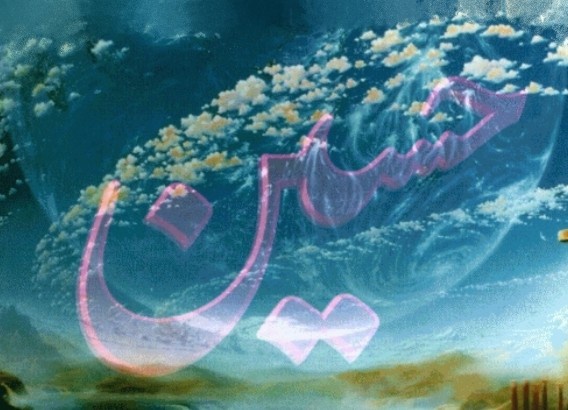 و السلام علی عبادالله الصالحین
34
فهرست ضمیمه ها
ضمیمه یک: الگوی ج.ا. ایران در نبرد اقتصادی
ضمیمه دو: آشنایی با نظریه اقتصاد مقاومتی
ضمیمه سه: مبنای خصومت غرب با انقلاب اسلامی
ضمیمه چهار: مبنای دولت یازدهم برای برجام
ضمیمه پنج: داستان تحریم های داخلی و خارجی
ارتباط با اینجانب:
کانال تلگرام:                @drabdolmaleki_ir
صفحه اینستاگرام:                  @dr.h.abdolmaleki
ایمیل:            Dr.abdolmaleki@mihanmail.irسایت:                                www.drabdolmaleki.ir
همراه:                                                            09123958577
ضمیمه یک.
اقتصاد مقاومتی!
الگوی ج.ا.ایران
در جنگ اقتصادی
با غرب (آمریکا)؟!
اقتصاد مقاومتی چیست؟
تحریم ها!!!
اقتصادی که در شرایط دشواری، تهدید و دشمنی به اهداف خود برسد؛
اهداف اقتصادی انقلاب اسلامی

استقلال اقتصادی؛
رفاه عمومی؛
پیشرفت؛
اهداف اقتصاد مقاومتی
الف. تحریم های خارجی
اقتصاد مقاومتی یعنی مذاکره کنیم برای رفع تحریم های داخلی!!!
الف. تحریم تولیدکننده علیه مردم!!!
ب. تحریم مردم علیه تولیدکننده!!!
ج تحریم بانک علیه تولیدکننده!!!
داستان تحریم ها؟؟!!
د. تحریم دولت علیه تولیدکننده!!!
ه. تحریم مدیران علیه مردم!!!
و. تحریم جریان های سیاسی علیه مردم!!!
ب. تحریم های داخلی
ز. تحریم والدین علیه فرزندان!!!
....
برای مقابله با تحریم ها از کجا شروع کنیم؟؟
رفع خصومت های خارجی؟؟؟!!!!
خصومت های اقتصادی خارجی
چرا؟!
اقتصاد مقاومتی چگونه است؟! ... آموزش
حضرت آقا: وقتی ملت ایران به قله برسد همه دشمنی ها تمام خواهد شد!
ایران در قله
1. دشمنی ها ریشه دار است!
انواع خصومت های اقتصادی معاصر
2. اثرات برداشتن تحریم ها در بهترین حالت: 
الف. فروش بیشتر نفت خام!!!، ب. واردات بیشتر!!! (هر دو نامطلوب!)
اقتصاد مقاومتی
3. دشمن راه را یاد گرفته!!! تکرار خواهد کرد!
رفع خصومت های داخلی؟؟!!!
خصومت های اقتصادی داخلی
ضمیمه دو.
1. کلان آموزه ها
آشنایی با
نظریه
اقتصاد مقاومتی
جنگ اقتصادی (داخلی- خارجی):
ورود:
مقدمه مهم: 
آشنایی با نظریه اقتصاد مقاومتی
خلاصه نظریه: کلان آموزه های اقتصاد مقاومتی
الف. آشنایی با ماهیت و شدت جنگ اقتصادی
ب. آشنایی با ماهیت و برنامه های اقتصاد مقاومتی
برخی کلان آموزه های اقتصاد مقاومتی
1. دو دشمن داریم: 
الف. دشمن خارجی- ب. دشمن داخلی
دشمن شناسی!
برخی کلان آموزه های اقتصاد مقاومتی
2. دشمن خارجی: جهان غرب- در راس آن آمریکا!!!
دشمن شناسی!
برخی کلان آموزه های اقتصاد مقاومتی
3. هدف آمریکا از تحریم ها: 
فلج کردن زندگی مردم ایران
دشمن شناسی!
برخی کلان آموزه های اقتصاد مقاومتی
4. اهداف نزدیک آمریکا از تحریم ها: 
تورم شدید، بیکاری شدید، قحطی 
(یعنی فشار به 80 میلیون نفر جمعیت!)
دشمن شناسی!
برخی کلان آموزه های اقتصاد مقاومتی
5. هدف آمریکا جنگ با آرمان هاست، نه برنامه هسته ای!
دشمن شناسی!
برخی کلان آموزه های اقتصاد مقاومتی
6. قدرت اقتصادی ایران = 
سقوط تمدن اقتصادی غرب!
دشمن شناسی!
برخی کلان آموزه های اقتصاد مقاومتی
7. عامل موفقیت تحریم های آمریکایی: 
ناکارآمدی اقتصاد داخلی
دشمن شناسی!
برخی کلان آموزه های اقتصاد مقاومتی
8. امید آمریکا به 
الگوی نامطلوب مصرف در ایران!
دشمن شناسی!
برخی کلان آموزه های اقتصاد مقاومتی
9. امید آمریکا به 
الگوی نامطلوب تولید در ایران!
دشمن شناسی!
برخی کلان آموزه های اقتصاد مقاومتی
10. امید آمریکا به 
الگوی نامطلوب مدیریت اقتصادی در ایران!
دشمن شناسی!
برخی کلان آموزه های اقتصاد مقاومتی
11. دو رکن اقتصاد مقاومتی:
 الف. تقویت تولید ملی، ب. فرهنگ جهادی،
ما می توانیم
برخی کلان آموزه های اقتصاد مقاومتی
12. اقتصاد مقاومتی یعنی اصلاح از درون
ما می توانیم
برخی کلان آموزه های اقتصاد مقاومتی
13. در حد امکان 
کالای خارجی مصرف نکنیم!
ما می توانیم
برخی کلان آموزه های اقتصاد مقاومتی
14. جهاد تولید کننده: 
تولید بیشتر با کیفیت بالاتر و قیمت کمتر!
ما می توانیم
برخی کلان آموزه های اقتصاد مقاومتی
15. کالاهای خارجی مورد نیاز را 
در داخل تولید کنیم!
ما می توانیم
برخی کلان آموزه های اقتصاد مقاومتی
16. نفت و گاز، یکی از ابزارهای قدرت اقتصادی ج.ا. ایران!
آن را خام نفروشیم!
ما می توانیم
برخی کلان آموزه های اقتصاد مقاومتی
17. نظام بانکی کشور را اصلاح کنیم!
پرداخت تسهیلات به صاحبان ایده و فکر!
ما می توانیم
برخی کلان آموزه های اقتصاد مقاومتی
18. توان توسعه همه صنایع را داریم!
ما می توانیم
برخی کلان آموزه های اقتصاد مقاومتی
19. در کشاورزی خودکفا و صادر کننده باشیم، نه وارد کننده!
ما می توانیم
برخی کلان آموزه های اقتصاد مقاومتی
20. هر جوان ایرانی یک کارآفرین!
ما می توانیم
برخی کلان آموزه های اقتصاد مقاومتی
21. افزایش بهره وری و کار مفید!
ما می توانیم
برخی کلان آموزه های اقتصاد مقاومتی
22. دولت و مجلس از توان فکری 10 میلیون دانشگاهی استفاده کنند!
ما می توانیم
برخی کلان آموزه های اقتصاد مقاومتی
23. از ظرفیت کشورهای همسایه استفاده کنیم!           
(15 کشور با فرهنگ نزدیک)
ما می توانیم
برخی کلان آموزه های اقتصاد مقاومتی
24. دیپلماسی اقتصادی خود را تقویت کنیم!
ما می توانیم
برخی کلان آموزه های اقتصاد مقاومتی
....
ما می توانیم
ضمیمه دو.
2. مفهوم "اقدام و عمل"
آشنایی با
نظریه
اقتصاد مقاومتی
اقدام و عمل یعنی فعالیت هم زمان چهار جبهه:
نظریه پردازی و تولید علم کاربردی در عرصه اقتصاد مقاومتی
درخواست از همه گروه ها برای ایفای نقش صحیح: 
الف. حاکمیت،
ب. نخبگان، 
ج. تولیدکنندگان و 
د. آحاد مردم
نظریه پردازی
1. جبهه علمی:
تبدیل اندیشه اقتصاد مقاومتی به فرهنگ و گفتمان عمومی
گفتمان سازی
2. جبهه فرهنگی:
هرکس در هر جایی و موقعیتی اجرای اقتصاد مقاومتی را آغاز کند!
مطالبه گری
3. جبهه سیاسی:
اجرا و اقدام
4. جبهه اجرایی:
1. ایفای نقش در جبهه علمی:
ماموریت:
1. ورود جهادی به عرصه تولید علم با رویکرد اسلامی؛
2. کمک به تکمیل نظریه اقتصاد مقاومتی در حوزه ماموریت خود؛
3. شناسایی حوزه های آسیب پذیر کشور و رفع آنها؛
2. ایفای نقش در جبهه فرهنگی:
1. اطلاع رسانی
ماموریت:
2. فرهنگ سازی
فرهنگ عمومی
فرهنگ حرفه ای
در بین گروه های مخاطب
عناصر اساسی در فرهنگ اقتصاد مقاومتی:
الف. تقویت فرهنگ جهادی
ب. تقویت روحیه خودباوری
ج. تقویت روحیه خلاقیت
ج. تقویت دانش اقتصادی
د. آشنایی با عقاید اقتصادی
ه. آشنایی با احکام اقتصادی
و. آشنایی با اخلاق اقتصادی
ک. مبارزه با مفاسد اقتصادی 
(سخت- نرم)
تربیت اقتصادی صحیح
3. ایفای نقش در جبهه سیاسی:
1. مطالبه موثر از همه گروه ها برای ایفای نقش های خود در اقتصاد مقاومتی؛
2. مطالبه همراه با عمل!!!
(شروع از خود)
ماموریت:
4. ایفای نقش در جبهه اجرایی:
هرکسی در هر جا که هست، عملیات اقتصاد مقاومتی را شروع کند؛
1. عرصه مصرف؛
2. عرصه تولید؛
3. عرصه سیاسی (انتخابات)؛
عرصه های ماموریتی:
4. عرصه تربیت؛
5. عرصه مدیریت؛
4. ایفای نقش در جبهه اجرایی:
مصرف عمومی
الف. در عرصه مصرف:
مصرف حرفه‌ای
1. مصرف کالای ایرانی
سهم هر خانواده ایرانی از واردات: 4 هزار دلار (13 میلیون تومان!)
- معادل 4 میلیون شغل!!!
2. عدم اسراف
3. پرهیز از تجمل و مصرف گرایی
4. تغذیه صحیح
5. پرهیز از احتکار خانگی
6. عدم تقاضای مصرفی برای کالای سرمایه ای
7. ...
4. ایفای نقش در جبهه اجرایی:
ب. در عرصه تولید:
ب. ایجاد ارزش افزوده
1. افزایش بهره وری
افزایش مهارت و دانش، همت، توکل و ...
2. پس انداز و سرمایه گذاری صحیح
3. استفاده مناسب از توان کار (بیکار نماندن و ...)
کاهش هزینه های غیر لازم- پس انداز- خرید سهام عرضه اولیه
4. کمک به تولید محصولات مورد نیاز کشور
اولویت بندی برنامه تولید براساس نیازها،
کارآفرینی، اکتفا به دستمزدهای بالفعل، تنظیم صحیح اوقات کار و فراغت، ...
...
4. ایفای نقش در جبهه اجرایی:
ج. در عرصه سیاسی:
انتخاب کارگزاران معتقد به اقتصاد مقاومتی!!!
1. رییس جمهور
2. نمایندگان مجلس
3. اعضای شورای شهر
4. سایر نمایندگان ...
4. ایفای نقش در جبهه اجرایی:
تربیت اقتصادی:
د. در عرصه تربیت:
توکل- رزاقیت خداوند- اثر تقوا بر برکت- اثر سعی و  ...
1. عقاید اقتصادی
حلال و حرام اقتصادی (قبح ربا- احتکار- حق کشی و ...)
2. احکام اقتصادی
وقف- انفاق- محبت- خلاقیت- تلاش و ...
3. اخلاق اقتصادی
مدیریت اقتصادی (هزینه و درآمد شخصی)؛
 کارآفرینی؛
 مفاهیم اقتصادی (بانک، بورس، سرمایه، ...)؛
 بینش اقتصادی (قدرت تحلیل و ...)؛
 ...
4. سواد اقتصادی
4. ایفای نقش در جبهه اجرایی:
ه. در عرصه مدیریت کلان اقتصادی:
در ارتباط با کسانی که جایگاهی در مدیریت اقتصادی کشور دارند!!!
1. پای بندی به مبانی اقتصاد مقاومتی
2. توجه ویژه به سیاست های کلان اقتصاد مقاومتی (به صورت مجموعه ای یک پارچه)
ضمیمه دو.
3. فلسفه اقتصاد مقاومتی!
آشنایی با
نظریه
اقتصاد مقاومتی
3-1. تعریف اقتصاد مقاومتی:
اقتصادی که در شرایط دشواری، تهدید و دشمنی 
به اهداف خود برسد؛
اهداف مبنایی: 
اهداف مکتب اقتصادی اسلام
اهداف تفصیلی: 
اهداف اقتصادی انقلاب اسلامی
استقلال اقتصادی؛
رفاه عمومی؛
پیشرفت؛
اهداف اقتصاد مقاومتی
3-2. چارچوب تحلیل اقتصادی:
اقتصاد مقاومتی
رهیافت اقتصادی جمهوری اسلامی جهت تحقق اهداف اقتصادی انقلاب اسلامی
3-3. ماهیت فلسفی و الگوی اجرایی اقتصاد مقاومتی:
نظام اقتصادی اسلامی: 
بازتاب پرتوهای مکتب اقتصادی اسلام در آیینه زمان و مکان (فضا)؛
اقتصاد مقاومتی، نسخه معاصر نظام اقتصادی اسلامی؛
مکتب اقتصادی اسلام
برنامه ریزی اقتصادی: اصلاح سخت افزار
الف. سخت افزار(ساختارها؟؟؟؟؟)
ب. نرم افزار(سازوکارها؟؟؟؟؟)
الف. سخت افزار (ساختار- سازمان- قوانین و ...)
ب. نرم افزار (هنجارها- فرآیندها- انگیزه ها)
برنامه ریزی فرهنگی: اصلاح نرم افزار
نظام اقتصادی اسلامی
نظام اقتصاد مقاومتی
فضا: شرایطی پر از خصومت اقتصادی
آیینه زمان و مکان
سیاست های کلی اقتصاد مقاومتی
سناتور ملعون آمریکایی، مارک استیون کرک، از طراحان اصلی تحریم ها:

باید غذا را از دهان مردم ایران بگیریم (اکتبر 2011)
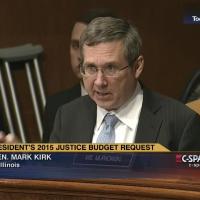 3-4. دشمن شناسی در اقتصاد مقاومتی:
تشدید تورم، بیکاری و کمبود کالا توسط هر کسی یعنی خدمت به آمریکا و جنگ با ملت!!!
طراحی و اجرا در خارج از کشور (تحریم و ...)
خصومت های اقتصادی خارجی
تحریم بنزین؛
تحریم بانکی؛
تحریم نفتی؛
تحریم کالایی (دارویی- تجهیزات و ...)؛
تحریم تکنولوژی؛
تحریم حمل و نقل (بیمه و کشتیرانی و ...)؛
نقشه کلی تحریم ها
انواع خصومت های اقتصادی معاصر
(1388 به بعد)
- تورم شدید
- بیکاری شدید
- کمبود کالا (قحطی)
اهداف عملیاتی تحریم ها
- تغییر رفتار نظام (کوتاه مدت)
- تغییر ساختار نظام (میان مدت)
اهداف نهایی تحریم ها
خصومت های اقتصادی داخلی
علل تشدید خصومت های اقتصادی دشمنان خارجی پس از 1388 ؟!
بهانه است، زیرا:  
اولا. بیشتر تحریم ها غیر هسته ای است؛
ثانیا. اوج بحران هسته ای در 82 و 85 ؟!!
فرضیه یک: برنامه هسته ای
فرضیه دو: خطرات اقتصادی نظام برای غرب
1. نیاز به منابع نفت و گاز
2. نیاز به بازار
تمدن غرب
بیداری اسلامی و نفی سلطه اقتصادی غرب!!!
جهان اسلام
وابستگی تمدن غرب به جهان اسلام از دو جهت
الهام بخشی انقلاب اسلامی ایران در جریان بیداری اسلامی
ش  4
ش 3
ضمیمه دو.
4. عملیات اقتصاد مقاومتی!
آشنایی با
نظریه
اقتصاد مقاومتی
1. ارکان و سیاست های کلی اقتصاد مقاومتی:
انواع عملیات در طراحی نظام اقتصاد مقاومتی
2. برنامه ریزی فرهنگی
1. برنامه ریزی اقتصادی
رکن2: تقویت فرهنگ جهادی
رکن1: تقویت تولید ملی
1. ارکان و سیاست های کلی اقتصاد مقاومتی:
تقویت تولید
جهاد اقتصادی به معنای اعم
6. کالاهای اساسی
1. کارآفرینی و مشارکت عمومی
15. زنجیره ارزش
جهاد اقتصادی به معنای اخص
2. اقتصاد دانش بنیان
7. امنیت غذایی
17. مالیات
8. الگوی مصرف
3. مزیت های استان ها
20. فرهنگ جهادی
18. وابستگی به نفت
22. دولت: بسیج امکانات
9. نظام مالی
4. یارانه ها
21. گفتمان سازی
24. استاندارد
10. صادرات
5. سهم بری عوامل
12. دیپلماسی
11. مناطق آزاد
16. هزینه های عمومی
19. مفاسد اقتصادی
23. نظارت بر بازار
14. میادین مشترک
13. نفت و گاز
1. ارکان اقتصاد مقاومتی:
رکن اول: تقویت تولید ملی
رکن دوم: جهاد اقتصادی
2. الگوی اجرای اقتصاد مقاومتی:
نظام اقتصادی اسلامی: 
بازتاب پرتوهای مکتب اقتصادی اسلام در آیینه زمان و مکان (فضا)؛
اقتصاد مقاومتی، نسخه معاصر نظام اقتصادی اسلامی؛
مکتب اقتصادی اسلام
برنامه ریزی اقتصادی: اصلاح سخت افزار
الف. سخت افزار(ساختارها؟؟؟؟؟)
ب. نرم افزار(سازوکارها؟؟؟؟؟)
الف. سخت افزار (ساختار- سازمان- قوانین و ...)
ب. نرم افزار (هنجارها- فرآیندها- انگیزه ها)
برنامه ریزی فرهنگی: اصلاح نرم افزار
نظام اقتصادی اسلامی
نظام اقتصاد مقاومتی
فضا: شرایطی پر از خصومت اقتصادی
آیینه زمان و مکان
سیاست های کلی اقتصاد مقاومتی
انواع عملیات در طراحی نظام اقتصاد مقاومتی
طراحی نظام
 اقتصاد مقاومتی
2. برنامه ریزی اقتصادی
1. برنامه ریزی فرهنگی
رکن2: تقویت تولید ملی
رکن1: تقویت فرهنگ جهادی
ضمیمه سه.
آرمان تمدن نوین اسلامی
مبنای خصومت
غرب (آمریکا)
با انقلاب اسلامی
1. تحلیل رفتارهای غرب: در چارچوب               رویارویی عمیق و مبنایی غرب با اسلام؛
مقام معظم رهبری مدظله العالیدر دیدار با ائمه جمعه (18/شهریورماه/1392):
"دولت، مسئولان، سیاسیون، دیپلمات‌ها و مردم باید تحرکات و رفتارهای پیچیده و ظاهرسازی‌های حقوق بشری غرب و امریکا را با نگاه واقع‌بینانه و در چهارچوب رویارویی عمیق و مبنایی غرب با اسلام تحلیل کنند ... "
2. مشکل آمریکا با مسلمانان:              تلاش برای پایه ریزی تمدن نوین اسلامی؛
مقام معظم رهبری مدظله العالیدیدار با میهمانان کنفرانس وحدت اسلامی (8/دی ماه/1394):
"مشکل اصلی آمریکایی‌ها با مسلمانان پایبندی و تقید به احکام و دستورات اسلام و تلاش برای پایه‌ریزی تمدن اسلامی است. به همین دلیل است هنگامی که بیداری اسلامی آغاز شد، آنها سراسیمه و نگران شدند و تلاش کردند آن را مهار کنند ... "
3. آرمان بزرگ انقلاب اسلامی:                                تشکیل تمدن نوین اسلامی
مقام معظم رهبری مدظله العالیدر دیدار با فرماندهان سپاه (28/شهریورماه/1395):
"آرمان بزرگ انقلاب یعنی "تشکیل تمدن نوین اسلامی" ... "
ضمیمه چهار.
برجام بهانه ای برای
غرب گرایی
دولت یازدهم!
مبنای برجام: غرب گرایی دولت یازدهم؟؟!!!
دلایل سیاسی ...
نظریه توسعه وابسته!!!
دلایل فرهنگی ...
دلایل اقتصادی:
مسئولین دولتی درباره ضرورت توافق هسته‌ای چه می گویند؟!
توافق ضروریست، زیرا:
1. باعث تقویت تولید داخلی و تسریع رشد اقتصادی کشور می شود!
2. باعث افزایش صادرات می شود!
3. باعث بهبود عملکرد آموزش و پرورش می شود!
4. باعث تسهیل ازدواج جوانان می شود!
5. باعث افزایش صادرات نفت خام می شود!
6. باعث افزایش ارتباط با بانک های خارجی می شود!
مسئولین دولتی درباره ضرورت توافق هسته‌ای چه می گویند؟!
توافق ضروریست، زیرا:
7. باعث افزایش شفافیت در مبادلات تجاری می شود!
8. باعث ارتقاء رقابت در اقتصاد کشور می شود!
9. باعث اثرات روانی مثبت می شود!
10. باعث کاهش بیکاری می شود!
11. باعث بهبود فاکتورهای مالی بانک مرکزی می شود!
12. باعث آزادسازی ارزهای بلوکه شده کشور می شود!
مسئولین دولتی درباره ضرورت توافق هسته‌ای چه می گویند؟!
توافق ضروریست، زیرا:
13. باعث افزایش سرمایه گذاری خارجی می شود!
14. باعث افزایش سرمایه گذاری داخلی می شود!
15. باعث کاهش تورم می شود!
16. ...
مسئولین دولتی درباره ضرورت توافق هسته‌ای چه می گویند؟!
بدون روابط حسنه با غرب، امکان پیشرفت اقتصادی وجود ندارد!
به طور خلاصه، توافق ضروریست، زیرا:
تحریم ها؛ بهانه دولت برای مذاکره با آمریکا:
رییس جمهور روحانی 16 اسفندماه 1394 (کنفرانس خبری و مطبوعاتی):
"البته مردم اگر می خواهند همه تحریم ها برداشته شود، باید به دولت اجازه داده شود که درباره سایر مسائل هم با دنیا مذاکره کنیم".
مبنای برجام در نگاه دولت: رفع تحریم ها
رییس جمهور روحانی در روز 27 دی ماه (روز اجرای برجام):
" امروز با اعلام رسمی اجرای برجام، از پرونده هسته‌ای ایران امنیت‌زدایی شد؛ قطعنامه‌های ظالمانه علیه ملت ایران، لغو گردید؛ طومار تحریم درهم پیچیده شد ..."
مبنای برجام در نگاه دولت: رفع تحریم ها
رییس جمهور روحانی در 23 تیرماه 1394 (روز اعلام برجام):
"امروز به ملت شریف ایران اعلام می کنم که طبق این توافق در روز اجرای توافق … تمام تحریم های مالی و بانکی و مربوط به بیمه و حمل و نقل و مربوط به پتروشیمی و فلزات گرانبها و تمام تحریم های اقتصادی به طور کامل لغو و نه تعلیق خواهد شد".
ضمیمه پنج.
داستان
تحریم های
خارجی- داخلی
داستان تحریم ها؟؟!!
چند نوع تحریم داریم؟!؟
20 درصد داستان!!!
الف. تحریم های خارجی
80 درصد داستان!!!
ب. تحریم های داخلی
نظر اقتصاددانان غربی: خیر!
الف. تحریم های خارجی
از طریق فشار معیشتیتورم شدید، بیکاری شدید، قحطی
الف. تحریم های نفتی
هدف تحریم های خارجی:
متوقف کردن انقلاب اسلامی با ناامید کردن مردم
ب. تحریم های بانکی
آیا تحریم های خارجی قدرت فلج کردن زندگی مردم را دارد؟؟؟
1. اقتصاد ایران بسیار بزرگ و پر ظرفیت است!
ج. تحریم کشتیرانی
داستان تحریم ها؟؟!!
2. مردم ایران، پرتوان، پرتلاش و خلاق هستند!
د. تحریم کالایی و ...
ه. ...
ب. تحریم های داخلی
الف. تحریم های خارجی
الف. تحریم تولیدکننده علیه مردم!!!
20 درصد داستان!!!
ب. تحریم مردم علیه تولیدکننده!!!
ج تحریم بانک علیه تولیدکننده!!!
داستان تحریم ها؟؟!!
د. تحریم دولت علیه تولیدکننده!!!
80 درصد داستان!!!
ه. تحریم مدیران علیه مردم!!!
و. تحریم جریان های سیاسی علیه مردم!!!
ب. تحریم های داخلی
ز. تحریم والدین علیه فرزندان!!!
....
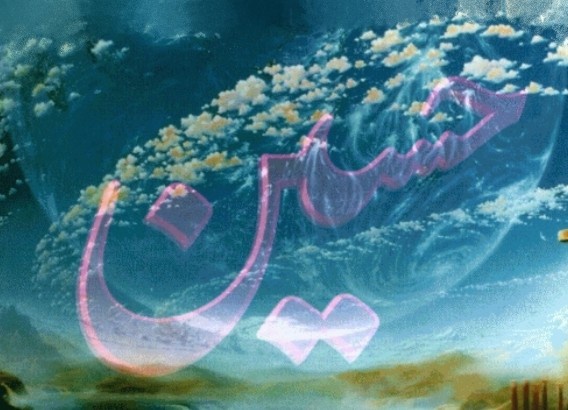 و السلام علی عبادالله الصالحین
109
ارتباط با اینجانب:
کانال تلگرام:                @drabdolmaleki_ir
صفحه اینستاگرام:                  @dr.h.abdolmaleki
ایمیل:            Dr.abdolmaleki@mihanmail.irسایت:                                www.drabdolmaleki.ir
همراه:                                                            09123958577